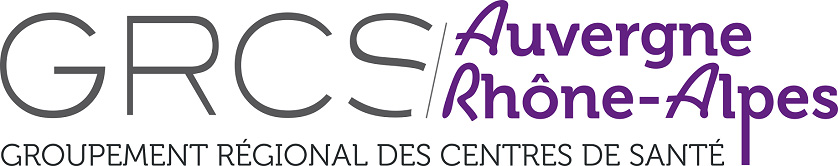 Journée annuelle des centres de santé Auvergne Rhône-Alpes 2019 Atelier sur la télémédecinePrésentation de l’ARS AURAPrésentation du GCS Sara
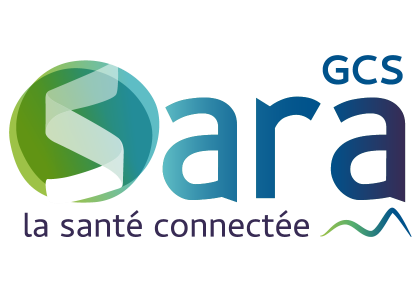 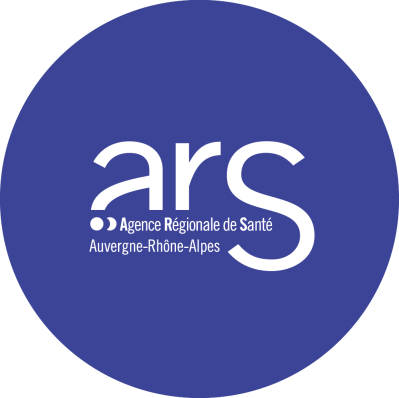 1
18 juin 2019
Journée annuelle des Centres de Santé Auvergne-Rhône-Alpes
Atelier télémédecine : quels outils disponibles en région et quels financements pour les centres de santé ?
Cadre règlementaire téléconsultation et téléexpertise
Déroulé d’une téléconsultation



H. BLANC  	 ARS Direction de la Stratégie et des Parcours     tél : 06 15 28 69 58
L’avenant 6 à la convention médicale de 2016 - 	Cadre général Téléconsultation
3
L’acte de téléconsultation est remboursable depuis le 15/09/2018 sous réserve de respecter certains prérequis :

La téléconsultation doit respecter l’organisation des soins et s’inscrire dans le respect  du parcours de soins coordonné.
Les patients doivent être connus des médecins réalisant des actes de télémédecine : nécessité d’avoir 1 consultation physique (cabinet, domicile du patient ou en établissement de santé) au cours des 12 mois précédant la téléconsultation.

Les exceptions au parcours de soins
	- Les spécialistes en accès direct (gynécologie, ophtalmologie, stomatologie, chirurgie orale ou 	chirurgie maxillo-faciale, psychiatrie ou neuropsychiatrie et pédiatrie)
	- Les patients âgés de moins de 16 ans
	- La situation d’urgence : « situation non prévue plus de 8 h auparavant et qui concerne une 	affection ou la suspicion d’une affection mettant en jeu la vie du patient ou l’intégrité de son 	organisme et entraînant la mobilisation rapide d’un médecin (cf. article R 160-6 du Code de la SS)

En dehors de ces situations, le principe de connaissance préalable du patient par le médecin téléconsultant reste applicable.

A titre dérogatoire et pour répondre aux besoins de soins résidant en EHPAD, cette règle doit pouvoir faire l’objet d’exception à la double condition d’orientation par le médecin traitant et à la connaissance préalable.
[Speaker Notes: En inscrivant dans le droit commun la tarification des actes de téléconsultation et de téléexpertise, l’avenant 6 met fin à la prise en charge dans le cadre expérimental de l’article 36 de la LFSS 2014 pour les actes TCL (supprimé le 15/09/2018) et TLE (février 2019)]
Exceptions spécifiques
4
Exceptions spécifiques au parcours de soins liés au recours aux téléconsultations pour tenir compte des difficultés d’accès aux soins notamment sur certains territoires :

L’orientation initiale par le médecin traitant ne s’applique pas si le patient ne dispose pas de médecin traitant ou que ce dernier n’est pas disponible dans un délai compatible avec son état de santé 

La nécessité d’avoir 1 consultation physique (cabinet, domicile du patient ou en établissement de santé) au cours des 12 mois précédant la téléconsultation ne s’applique pas si :

	- Le patient ne dispose pas de médecin traitant 

	- Le médecin traitant n’est pas disponible dans un délai compatible avec l’état de santé du 	patient

	- En situation d’urgence (cf. article R 160-6 du code de la SS)
	
	Dans toutes ces situations, une téléconsultation peut être proposée au patient dans le cadre 	d’une organisation coordonnée territoriale (MSP, CDS, ESP et CPTS). Le champ d’intervention 	d’une organisation territoriale n’est jamais de dimension nationale, puisque la réponse par 	téléconsultation apportées par ce type de structure  en réponse à des difficultés d’accès aux 	soins et exception aux grands principes définis par l’avenant 6, doit toujours être de proximité.
				LR-DDGOS-73-2018 (décembre 2018)
[Speaker Notes: Infos CPN médecins (décembre 2018) : 
Mise en place d’un référencement national homogène : 
- enregistrement dans un fichier dédié & numéro d’identification(utilisation interne à la caisse) 
Visibilité pour tous : patients, PS, caisse, ARS, d’un même territoire. 

Les Maisons de Santé Pluriprofessionnelles (MSP), Centres de Santé (CDS), Equipes de Soins Primaires (ESP) et Communautés Professionnelles Territoriales de Santé (CPTS) : 
Equipes, par nature coordonnées sur un territoire : pas de validation en commissions paritaires 
Démarche proactive des caisses prise de contact pour savoir si les MSP/CDS/ESP/CPTS souhaitent être enregistrées comme offrant une solution de télémédecine et répondent aux objectifs conventionnels définis pour les OT. 
A noter que si, par exemple, la MSP/CDS, indiquent qu’ils ne peuvent pas répondre tout de suite à l’ensemble des besoins et notamment la réintégration du patient dans le parcours de soins, il convient d’avoir une approche souple : l’objectif est d’apporter une réponse rapide aux besoins de soins des patients du territoire.]
L’avenant 6 à la convention médicale de 2016 - 	Cadre général   Téléexpertise
5
La téléexpertise est une pratique qui consiste pour un médecin à solliciter l’avis d’un autre médecin son expertise en raison de sa formation ou de sa compétence particulière. 

	Le recours à la téléexpertise relève de la décision du médecin requérant. 
	L’opportunité de sa réalisation relève de la responsabilité du médecin requis.


	Depuis le 10 février 2019, dans les cas où ils estiment nécessaire de recueillir l’avis d’un 		confrère, les médecins peuvent recourir à des téléexpertises en direct ou par 		Messagerie Sécurisée en Santé et avec le consentement du patient pour les patients :
			- en ALD
			- atteints de maladie rare
			- résidant dans des zones déficitaires (offre de soins)
			- résidant en EHPAD ou dans une structure médico-sociale
			- personnes détenues


	Cette possibilité sera élargie à toute la population à partir de 2020.
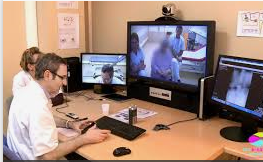 [Speaker Notes: En inscrivant dans le droit commun la tarification des actes de téléconsultation et de téléexpertise, l’avenant 6 met fin à la prise en charge dans le cadre expérimental de l’article 36 de la LFSS 2014 pour les actes TCL (supprimé le 15/09/2018) et TLE (sera supprimé en février 2019)

NGAP – mesures Avenant 6 applicables : le 10 février 2019 
Création des actes de téléexpertise pour le médecin requis : 
Nouvel article de la NGAP : 
« Article 14.9.4 Acte de téléexpertise d’un médecin sollicité par un autre médecin » 
Création de deux nouveaux codes de facturation 
TE1 – Acte de téléexpertise de niveau 1 
TE2 – Acte de téléexpertise de niveau 2]
Déroulé d’une téléconsultation : organisation
6
6
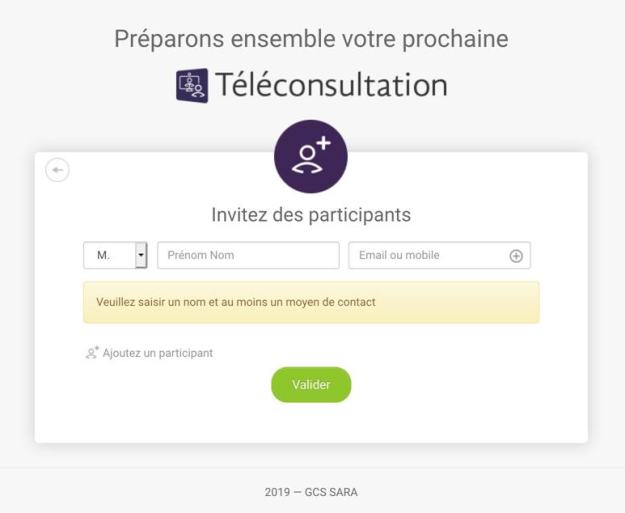 C’est le médecin téléconsultant, c’est-à-dire le médecin traitant 			ou le médecin spécialiste vers lequel le patient a été orienté par le 			médecin traitant, qui vous propose d’utiliser la téléconsultation et 			vous informe des modalités de réalisation de la téléconsultation.

Quelle que soit votre situation ou votre pathologie, le médecin doit demander et recueillir votre consentement avant de réaliser une téléconsultation.


Comment s’organise une téléconsultation ?

		- Vous pouvez bénéficier d’une téléconsultation seul ou accompagné, si votre 		état le nécessite, par un professionnel de santé (médecin, infirmier ou 			autre…), 
		- Depuis votre domicile (site ou application sécurisé(e) via un 			ordinateur, une tablette ou un smartphone, équipé(e) d’une webcam et 		relié(e) à Internet) 
		- Ou depuis un lieu dédié équipé (ex : centre de santé, MSP, espace dédié 		dans une pharmacie…)
		- Une téléconsultation mettant en relation un médecin avec un confrère, 		depuis son cabinet où vous vous trouvez, est également possible.
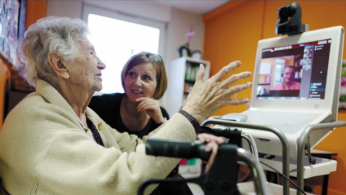 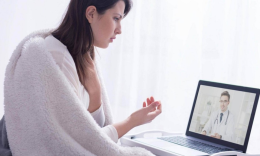 7
7
Déroulé d’une téléconsultation : pendant et après
Une téléconsultation se déroule comme une consultation classique, en partant d’une demande de rendez-vous, spontanée ou conseillée par votre médecin traitant.

		Avant la consultation, le médecin vous envoie un lien Internet,
 		vous invitant à vous connecter à l’heure prévue du rendez-vous 
		à un site Internet ou une application sécurisé(e), 
		depuis un ordinateur ou une tablette équipé(e) d’une webcam 
		et relié(e) à Internet.

À l’issue d’une téléconsultation, le médecin peut établir, si nécessaire, une prescription papier 
ou sous format électronique, via notamment une messagerie sécurisée, dans des conditions 
garantissant la confidentialité et la sécurité des échanges.

À la fin de la téléconsultation, le médecin rédige un compte rendu, 	
l’archive dans son « dossier patient », dans votre Dossier Médical Partagé 	
( si vous l’avez ouvert), et le transmet à votre médecin traitant s’il ne l’est pas. 

	Cette étape permet d’assurer un meilleur suivi et de faciliter 
	la prise en charge coordonnée entre professionnels de santé.
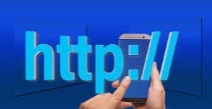 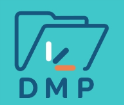 Déroulé d’une téléconsultation : paiement et remboursement
8
8
Les soins prescrits à la suite de la téléconsultation sont pris en charge dans les conditions habituelles.

La téléconsultation est facturée par le médecin téléconsultant au même tarif qu’une consultation en face à face, selon la spécialité et le secteur d’exercice du médecin (secteur 1, secteur 2).

Les modalités de remboursement sont les mêmes que pour une consultation classique.

Comme pour toute consultation, le tiers-payant est appliqué, dans son intégralité pour :
	- les patients en affection de longue durée,
	- les femmes enceintes,
	- les patients bénéficiaires de la couverture maladie universelle complémentaire (CMU-C) 	ou de l’aide à l'acquisition d'une complémentaire santé (ACS).

Les modalités de règlement de la consultation pourront être à la demande du médecin par virement bancaire, chèque, paiement en ligne ou application du tiers-payant.

Vous pourrez retrouver la trace de cette facturation sous le libellé 
	« Téléconsultation » dans votre décompte de remboursements
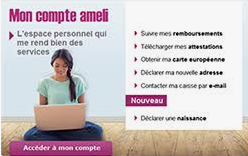 Télémédecine
Présentation des outils Régionaux
Un outil unique : monSisra
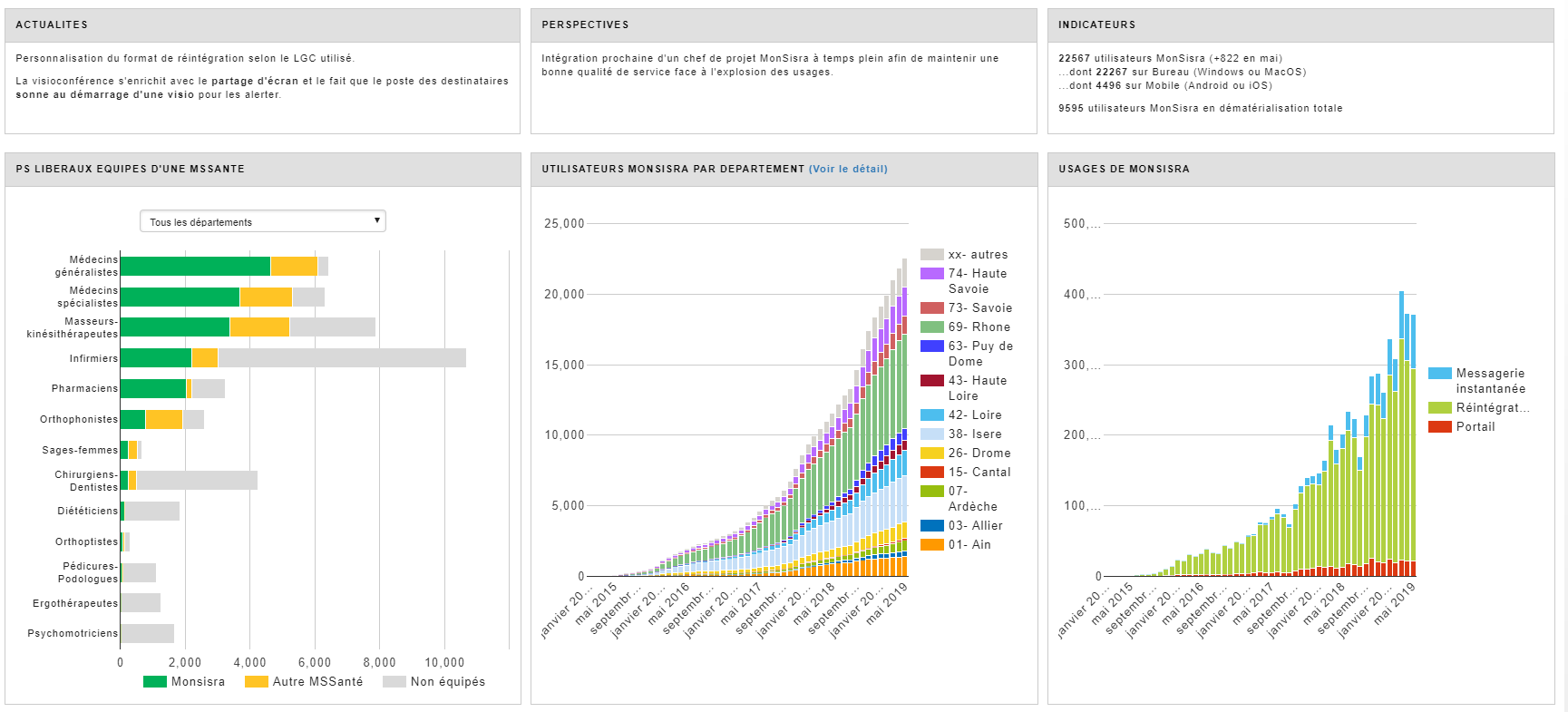 10
Téléconsultation
Juillet 2019
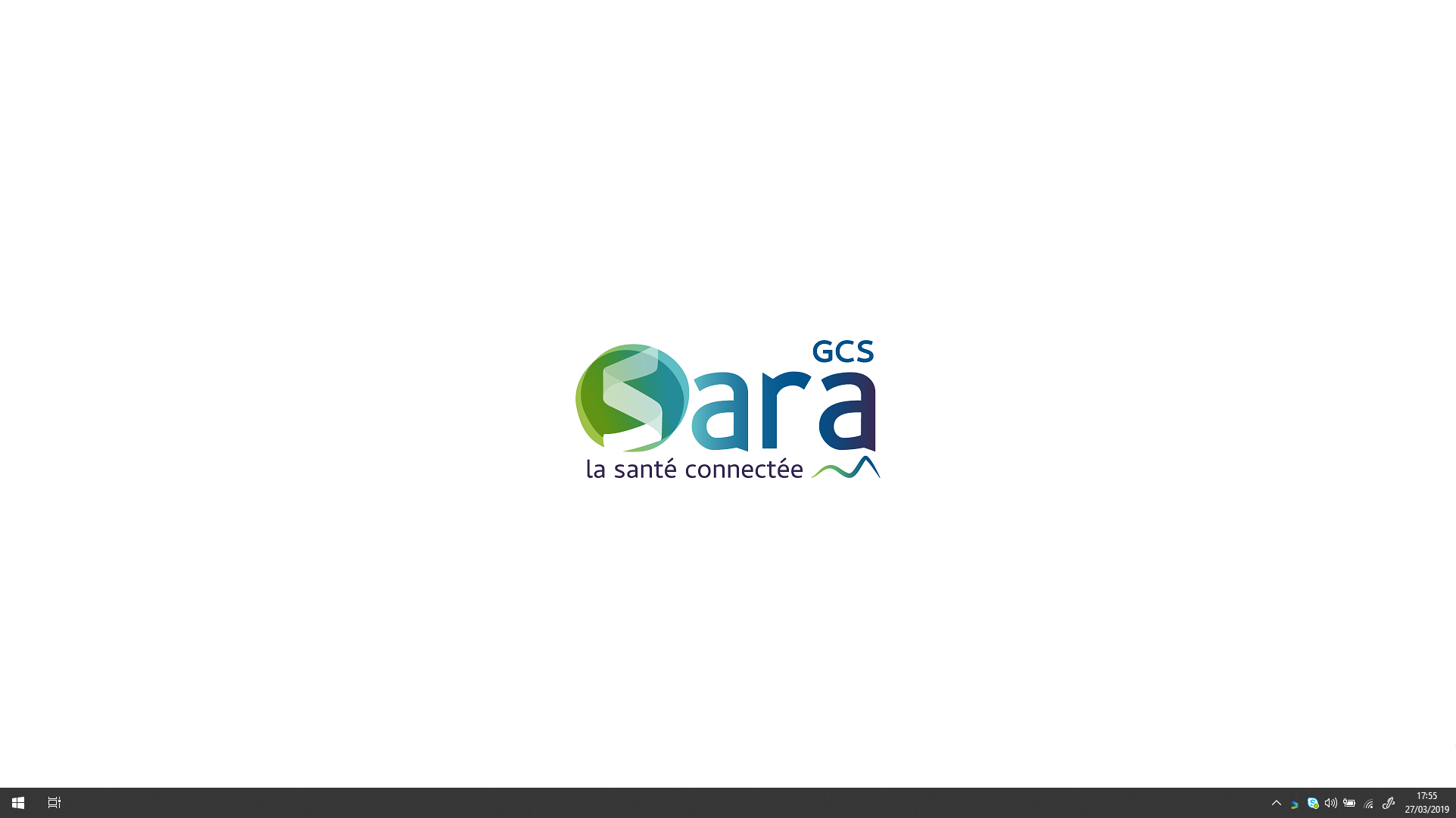 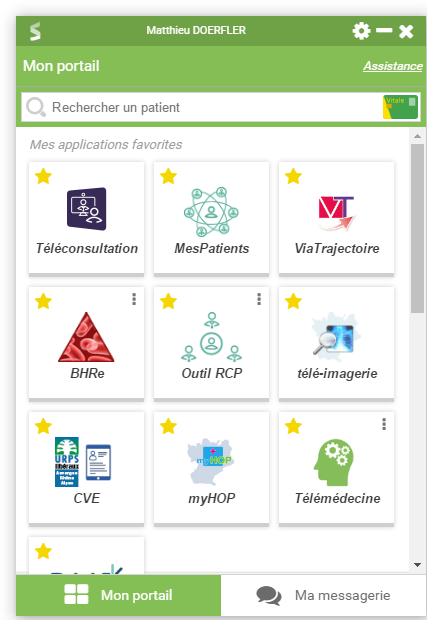 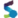 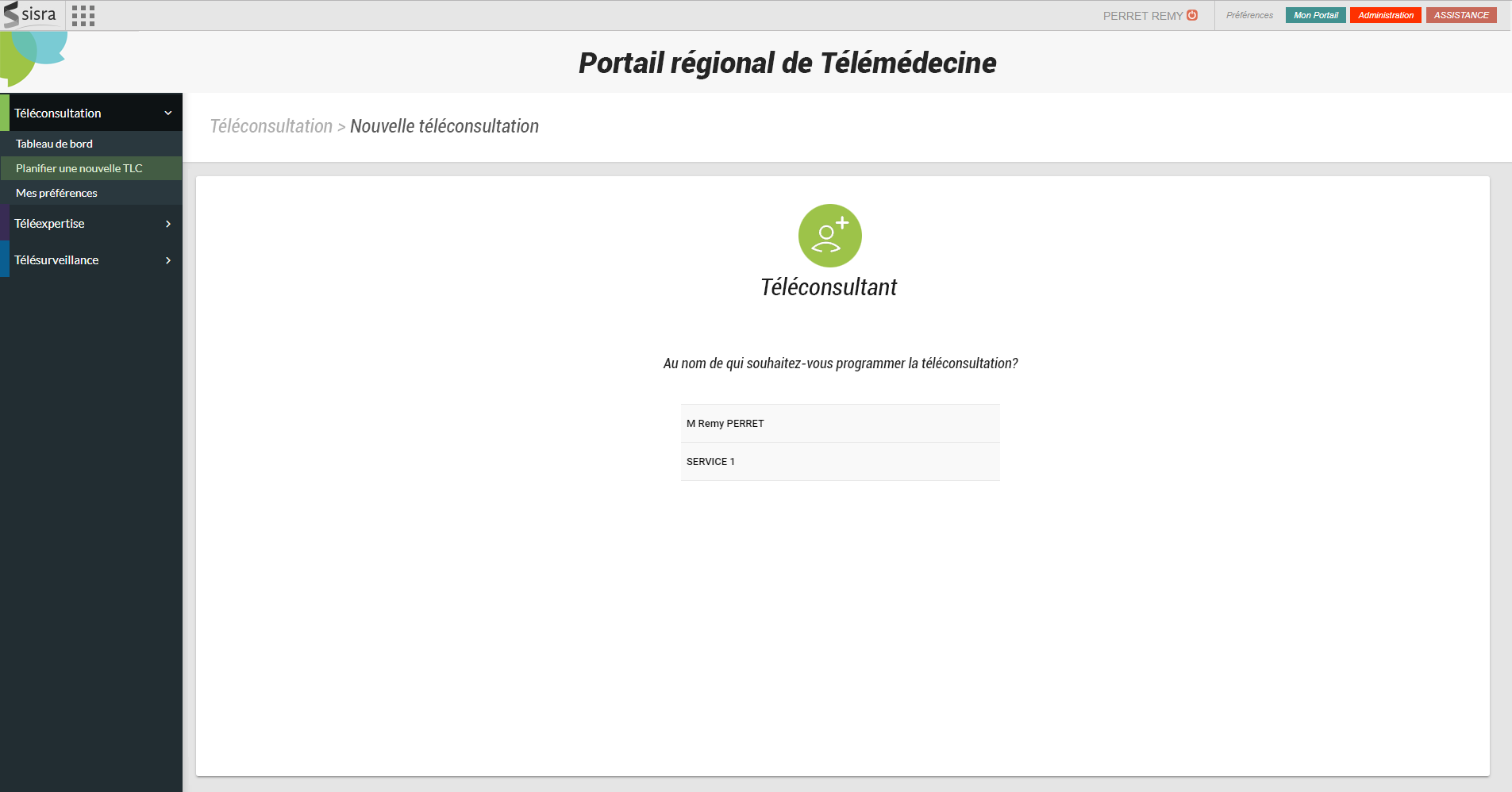 juillet 2019
[Speaker Notes: Aiguillage initial pour choisir le type de vision : 
TLC payante, où le carré est grisé si jamais les préférences strip ne sont pas activées. On met un lien direct vers l’écran de paramétrage pour arranger ça]
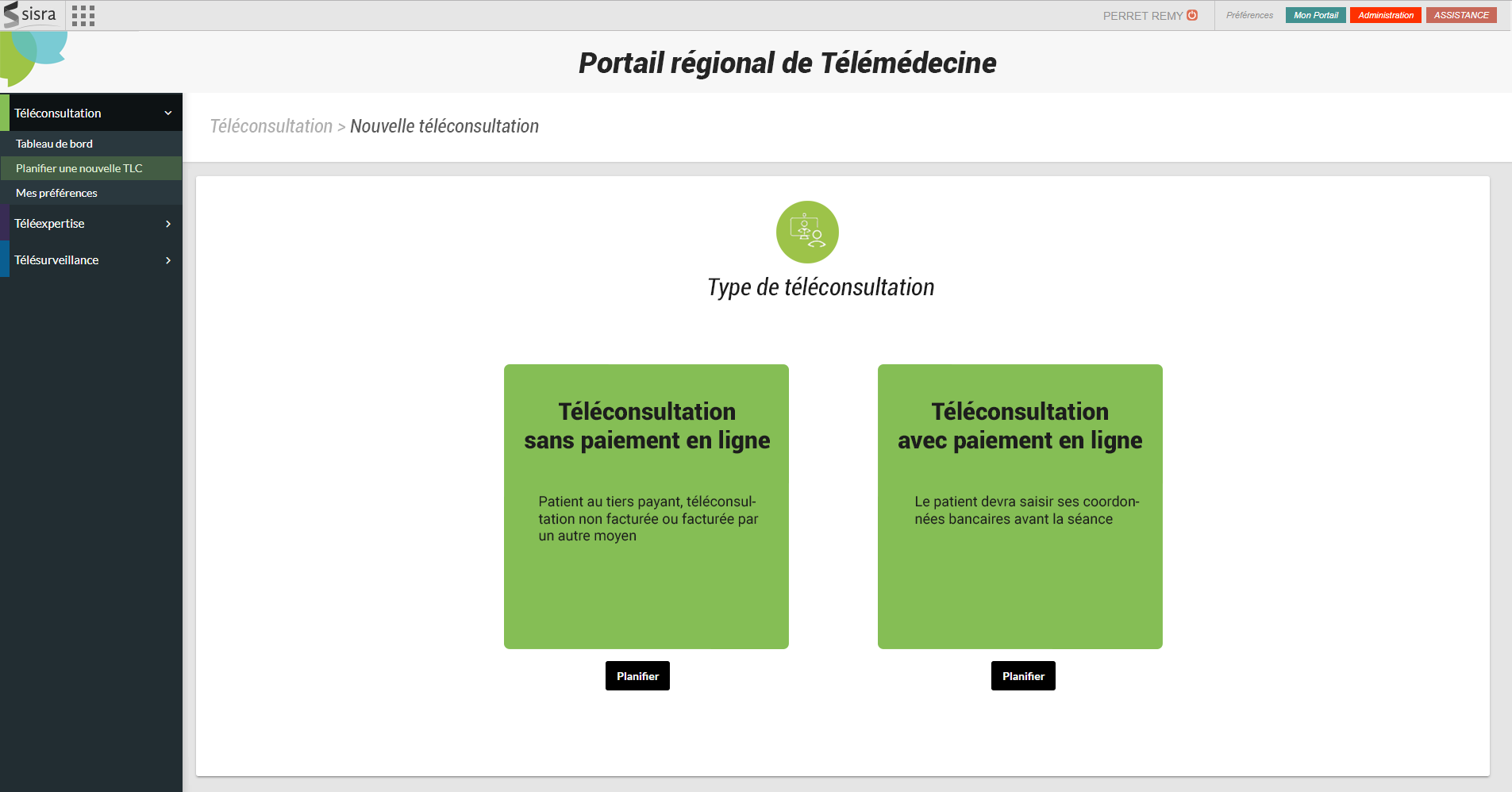 juillet 2019
[Speaker Notes: La tuile devient verte si tout est bien paramétré]
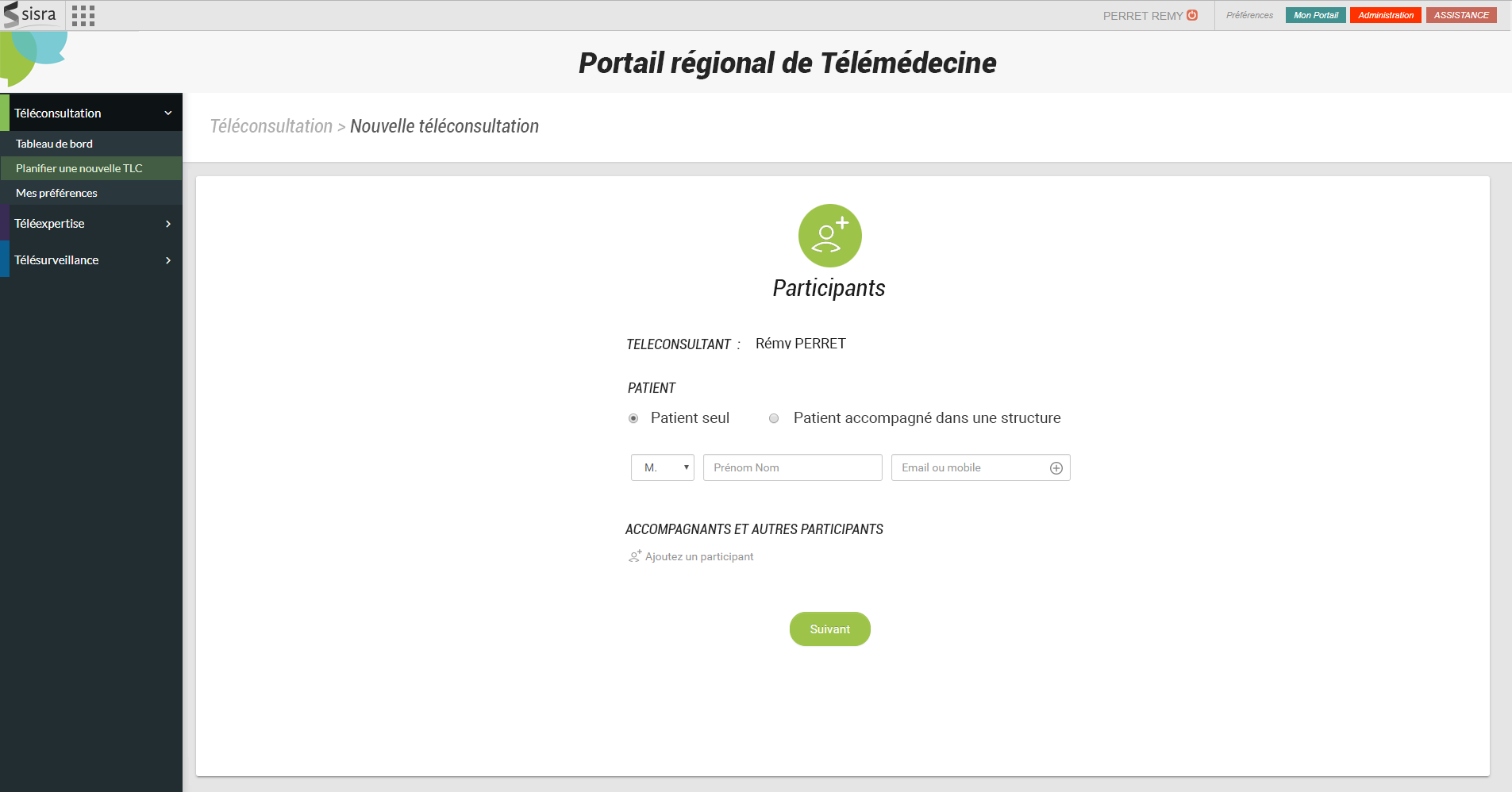 juillet 2019
[Speaker Notes: Facultatif en mode « TLC Patient ». Obligatoire sinon]
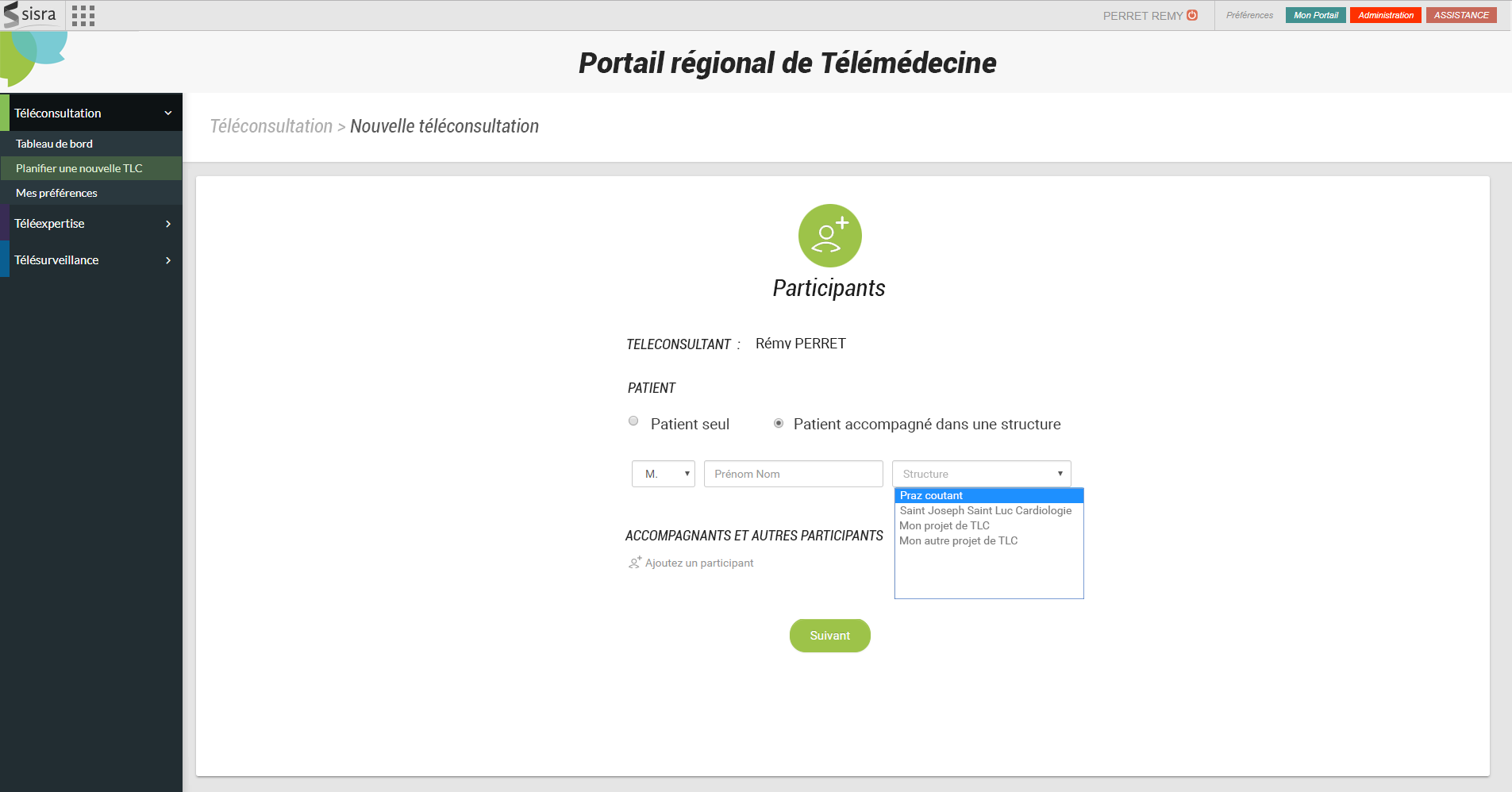 juillet 2019
[Speaker Notes: Facultatif en mode « TLC Patient ». Obligatoire sinon]
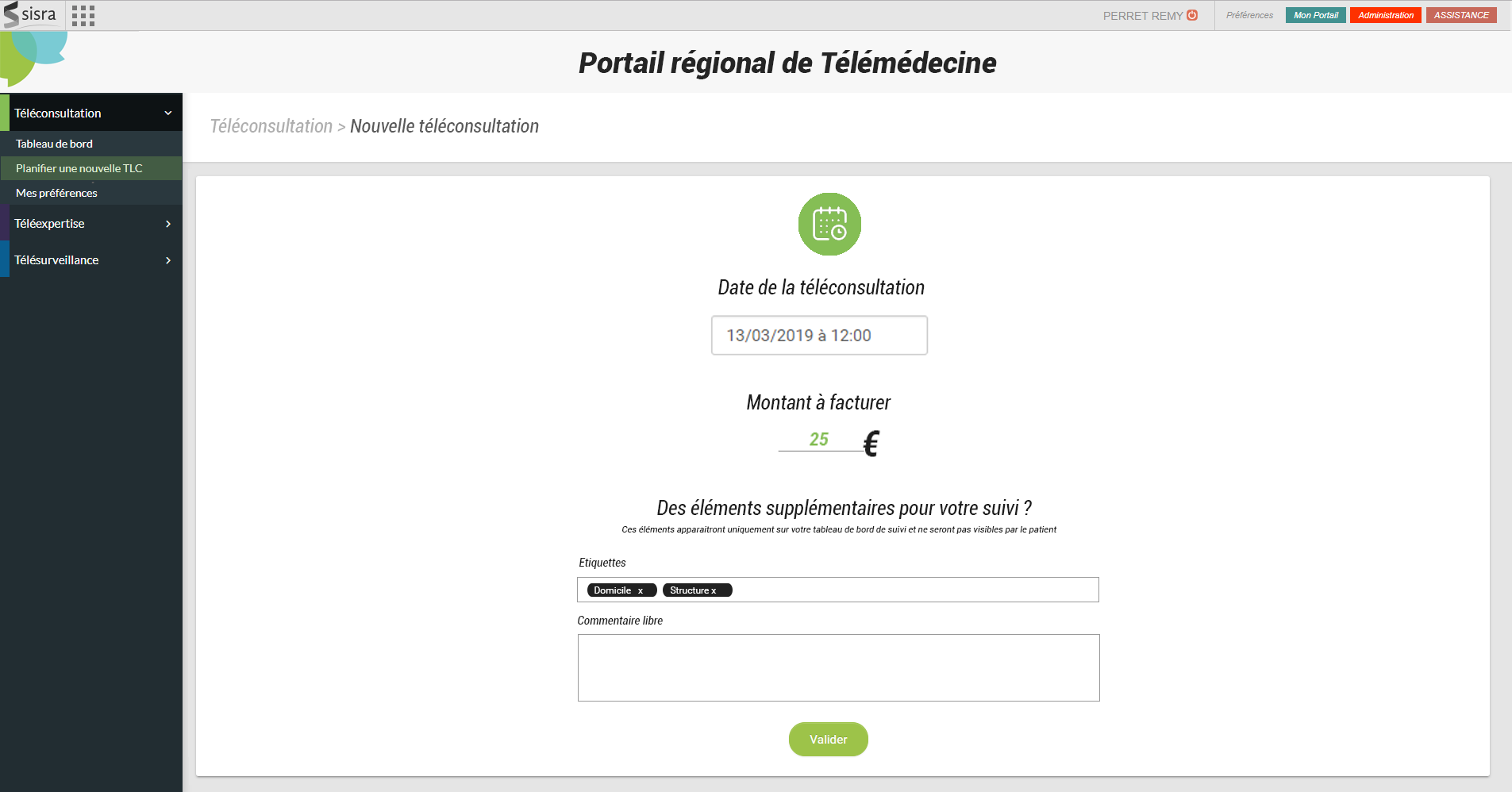 juillet 2019
[Speaker Notes: Facultatif en mode « TLC Patient ». Obligatoire sinon]
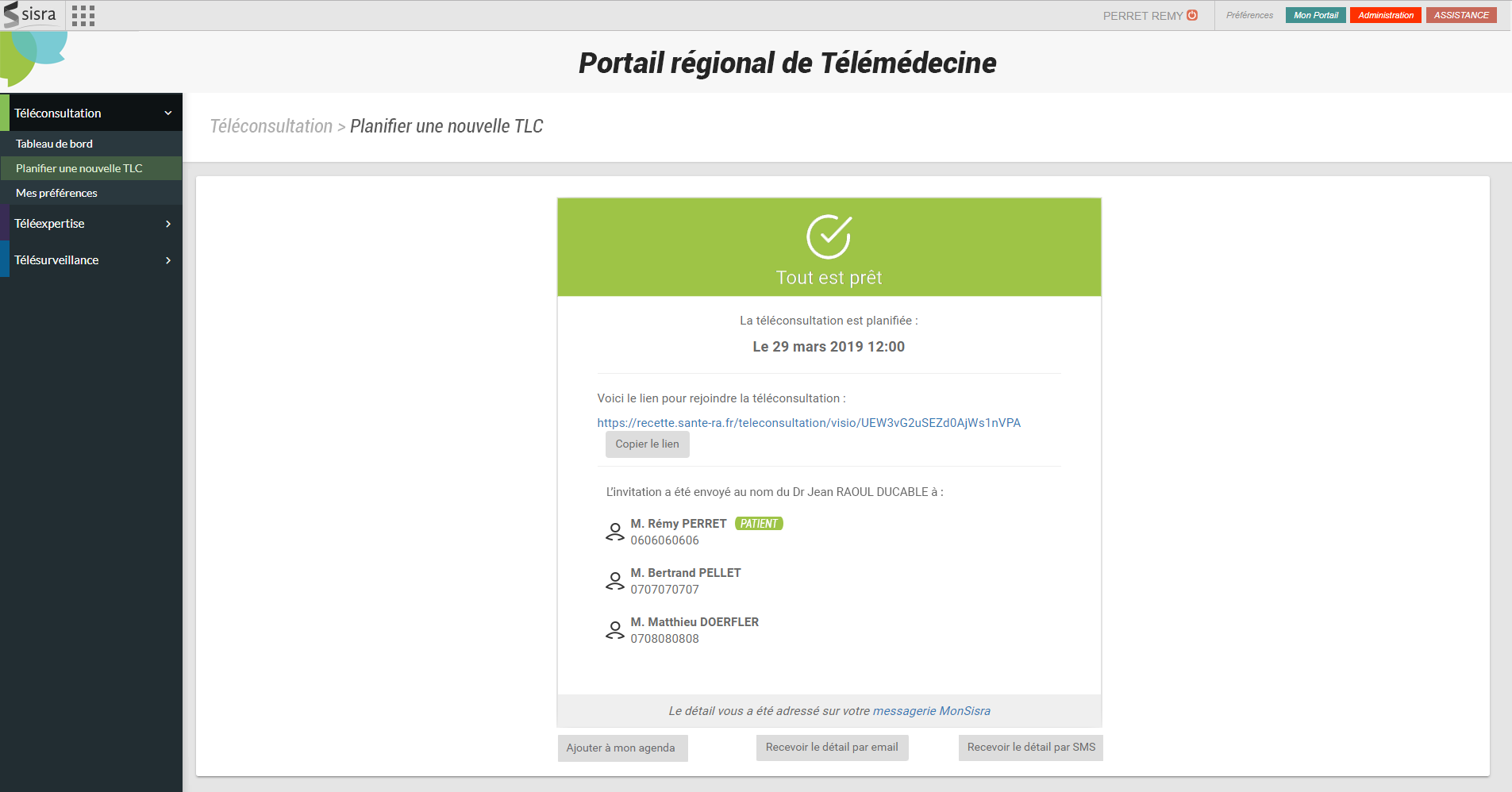 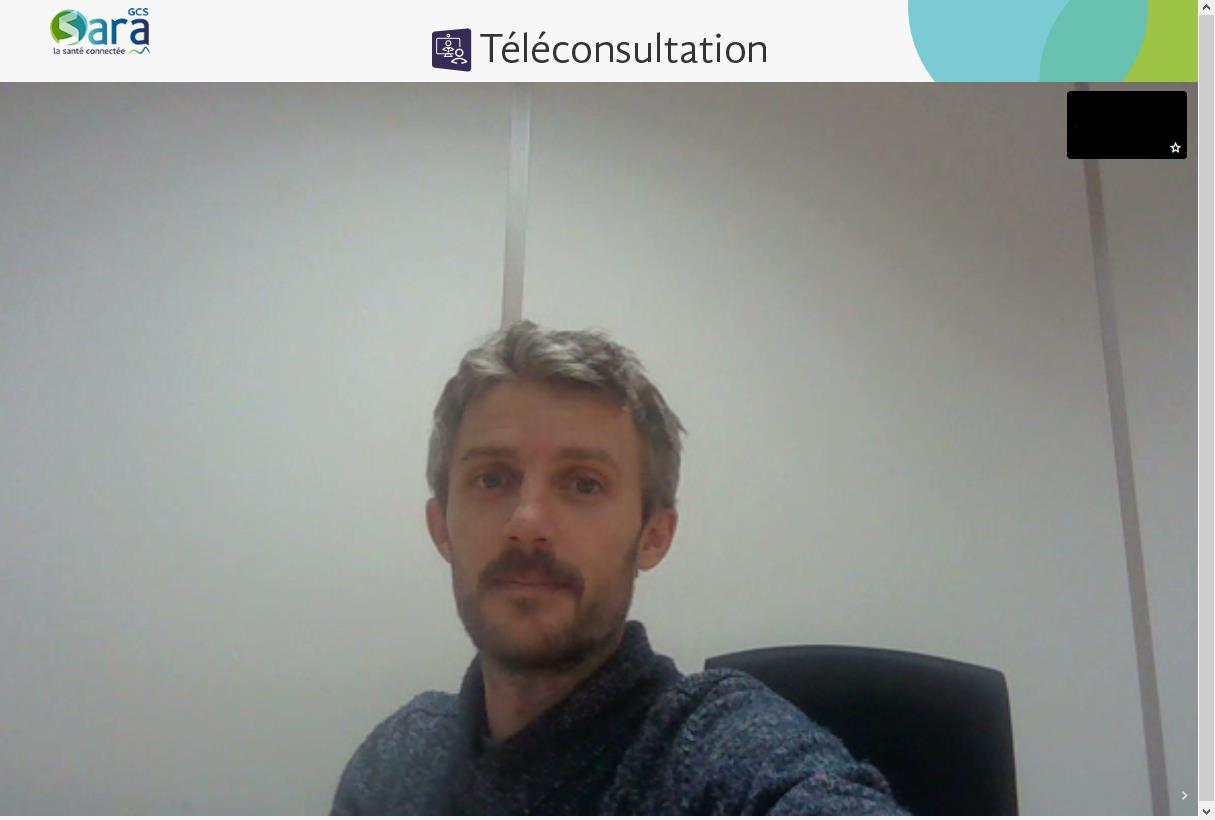 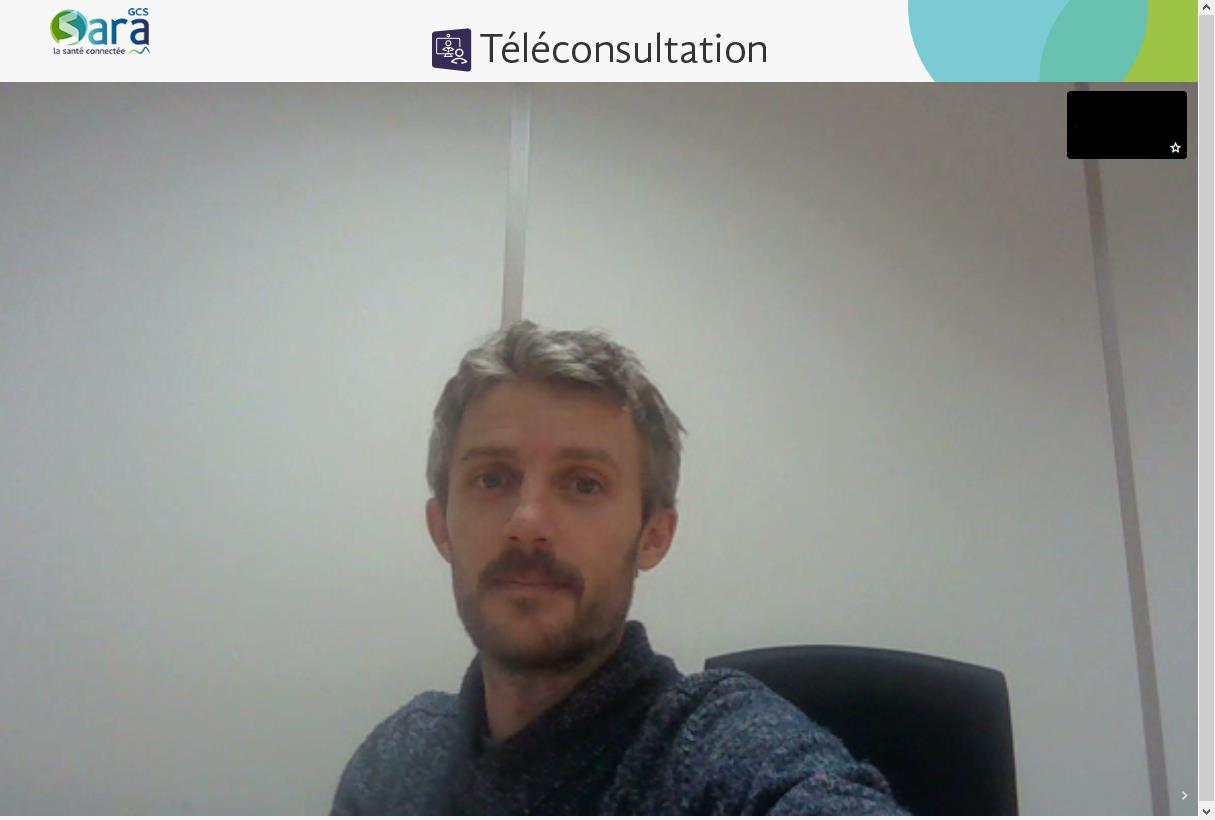 Accès par le patient depuis un mobile
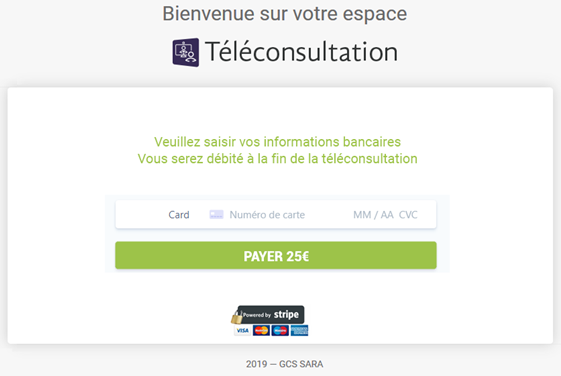 Paiement obligatoire avant séance si TLC payante
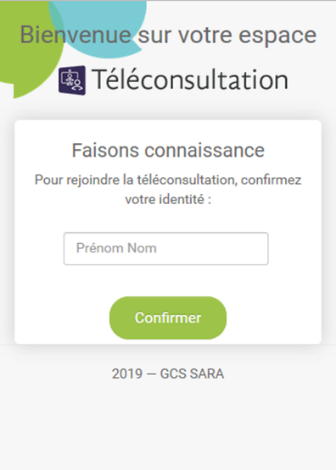 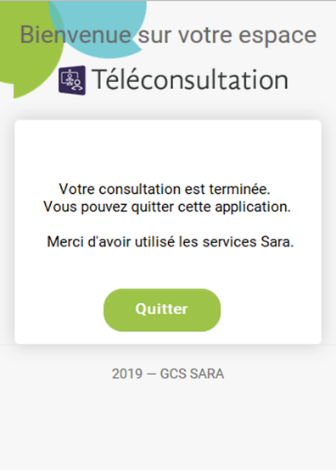 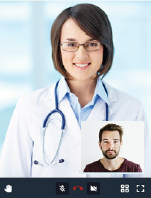 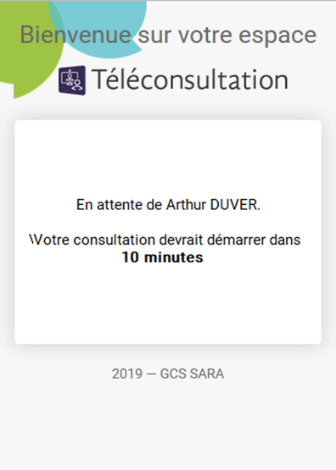 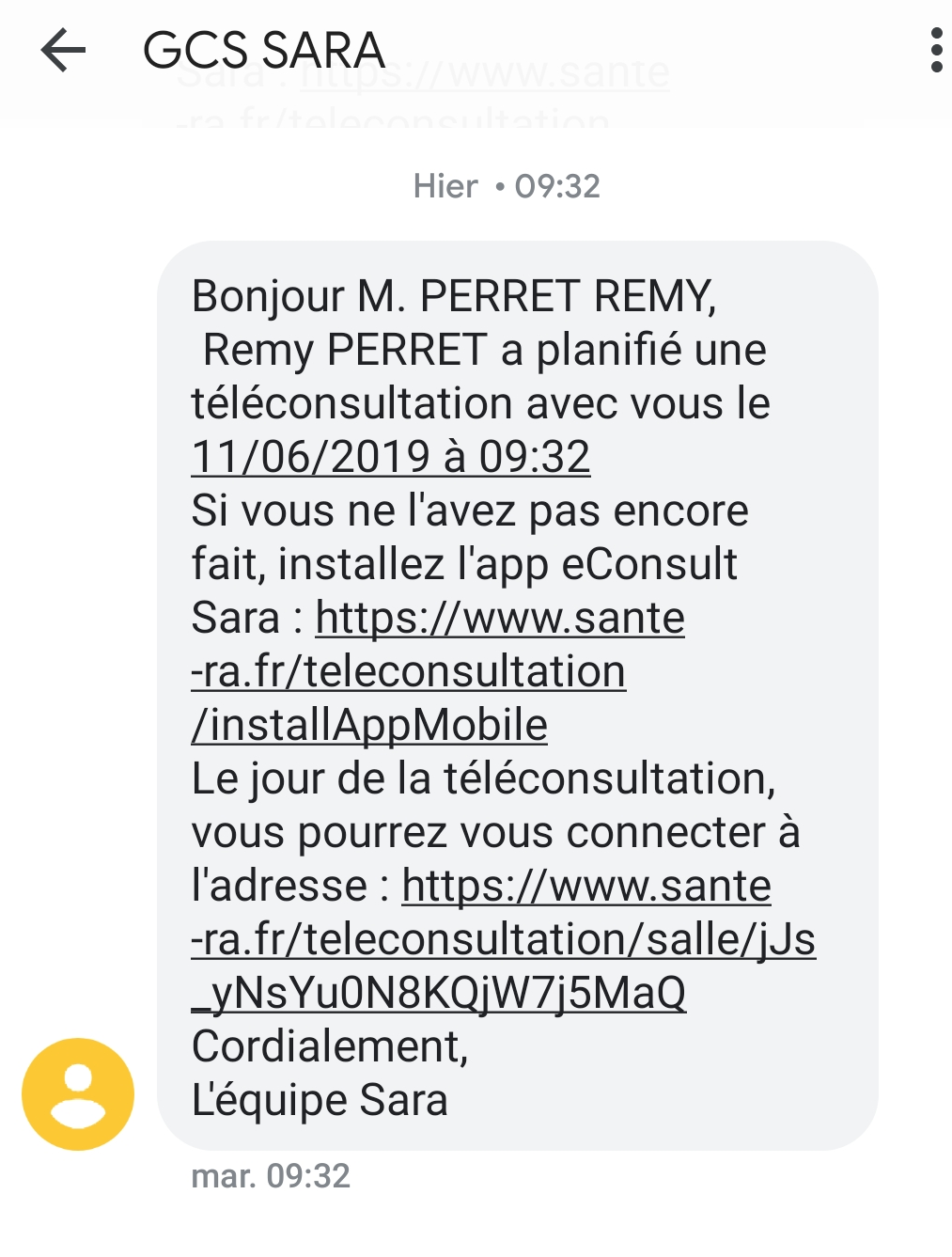 Nb : service également accessible depuis un ordinateur disposant d’un navigateur récent, d’une webcam et d’un micro.
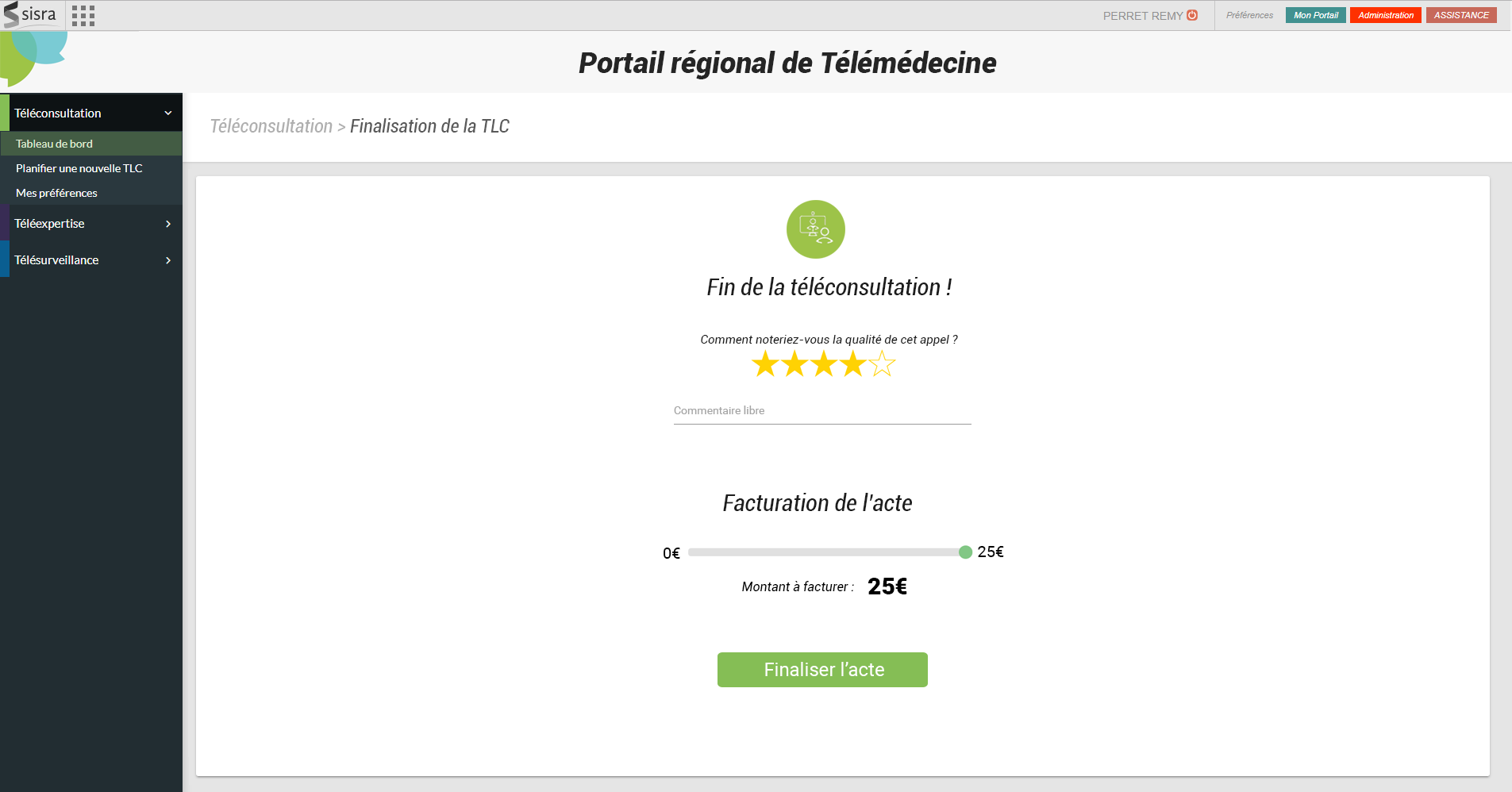 juillet 2019
[Speaker Notes: Ecran final, qui s’ouvre lorsque l’utilisateur va cliquer sur « raccrocher » depuis la téléconsultation dans monSisra ou dans un navigateur.
On récupérer une note sur 5, un commentaire s’ils veulent, et on choisit le montant de la facturation.]
Téléconsultation
Tableau de bord
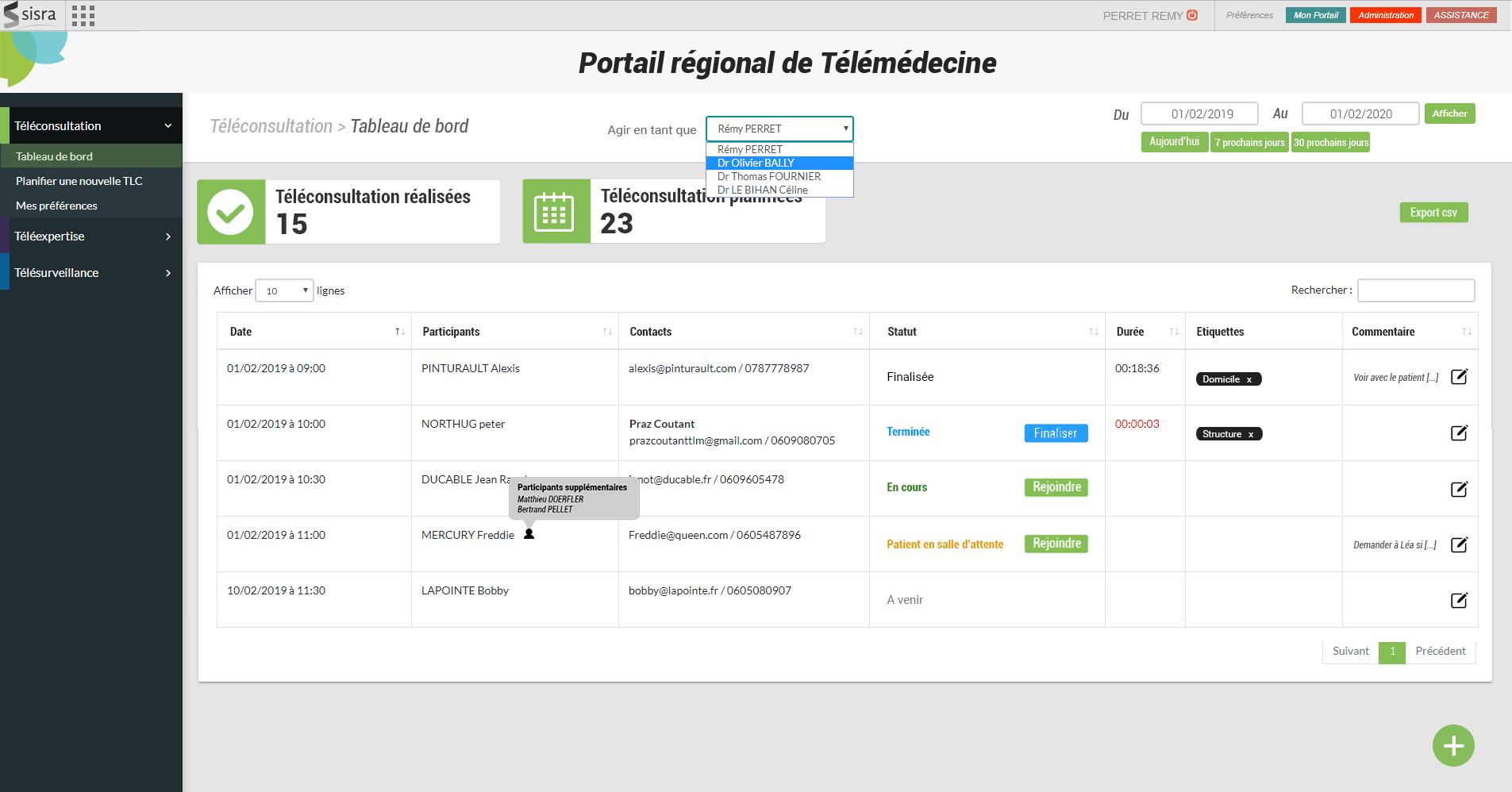 juillet 2019
[Speaker Notes: Ouverture d’une popup pour renseigner le contenu du bloc note. Modifiable donc]
Téléconsultation
Envoi documents au patient
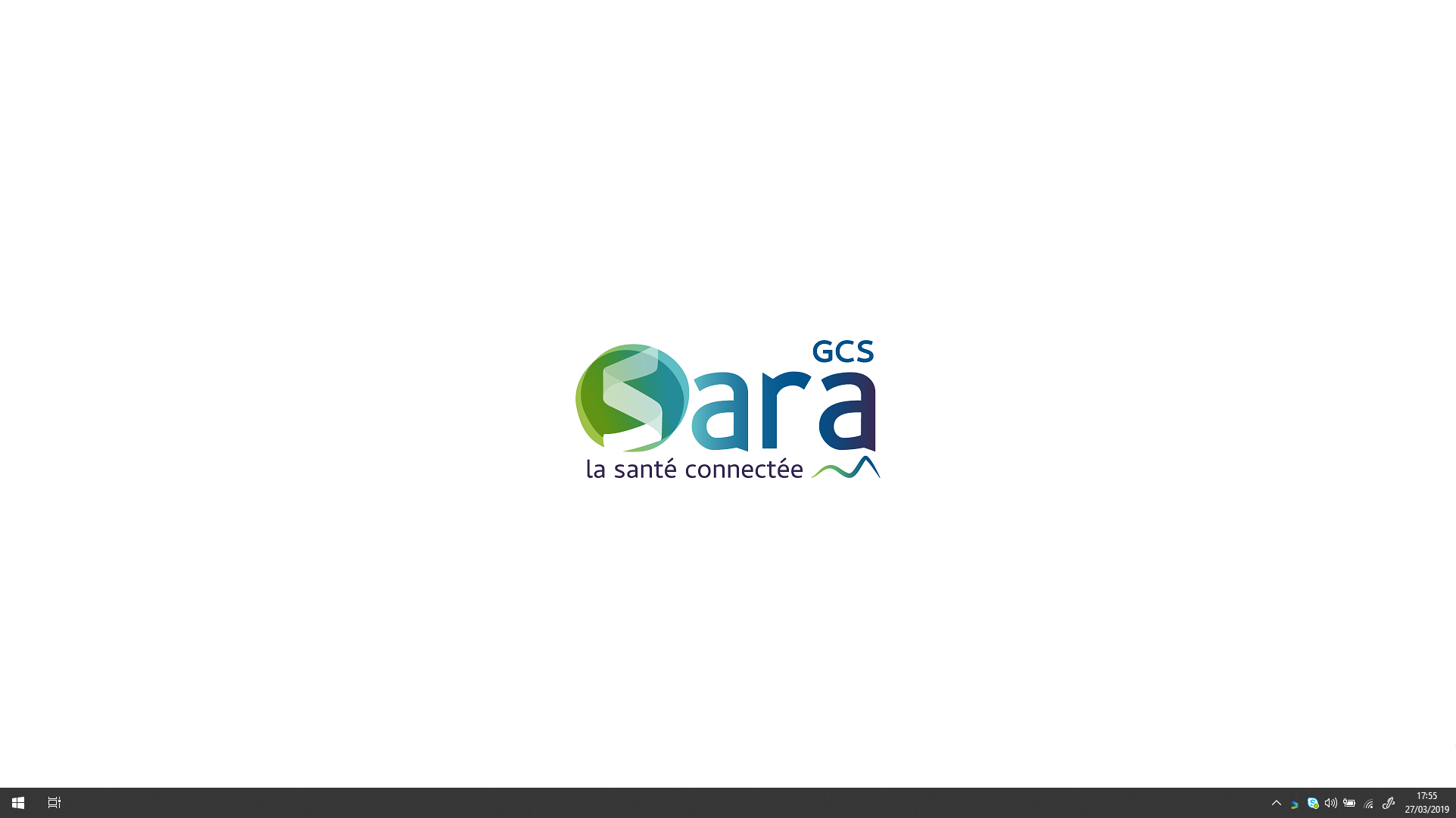 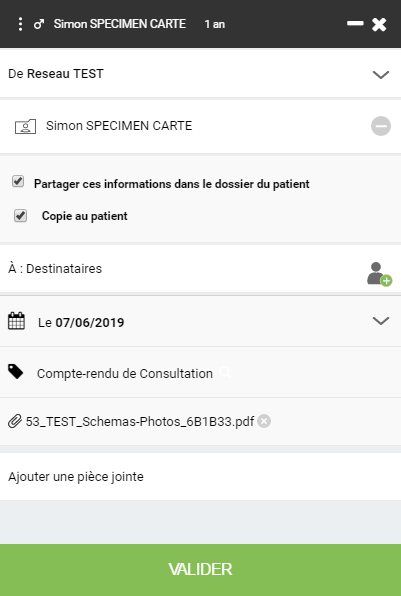 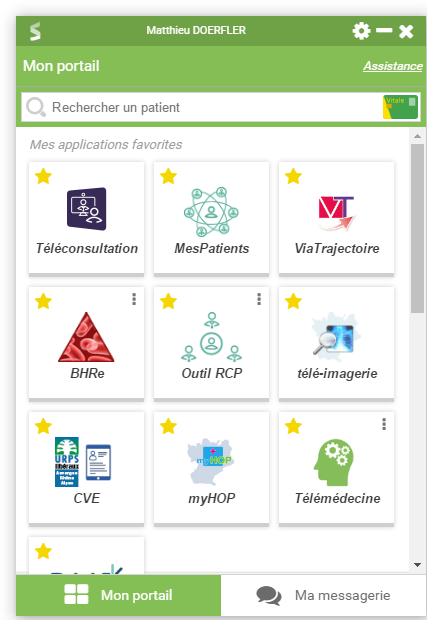 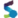 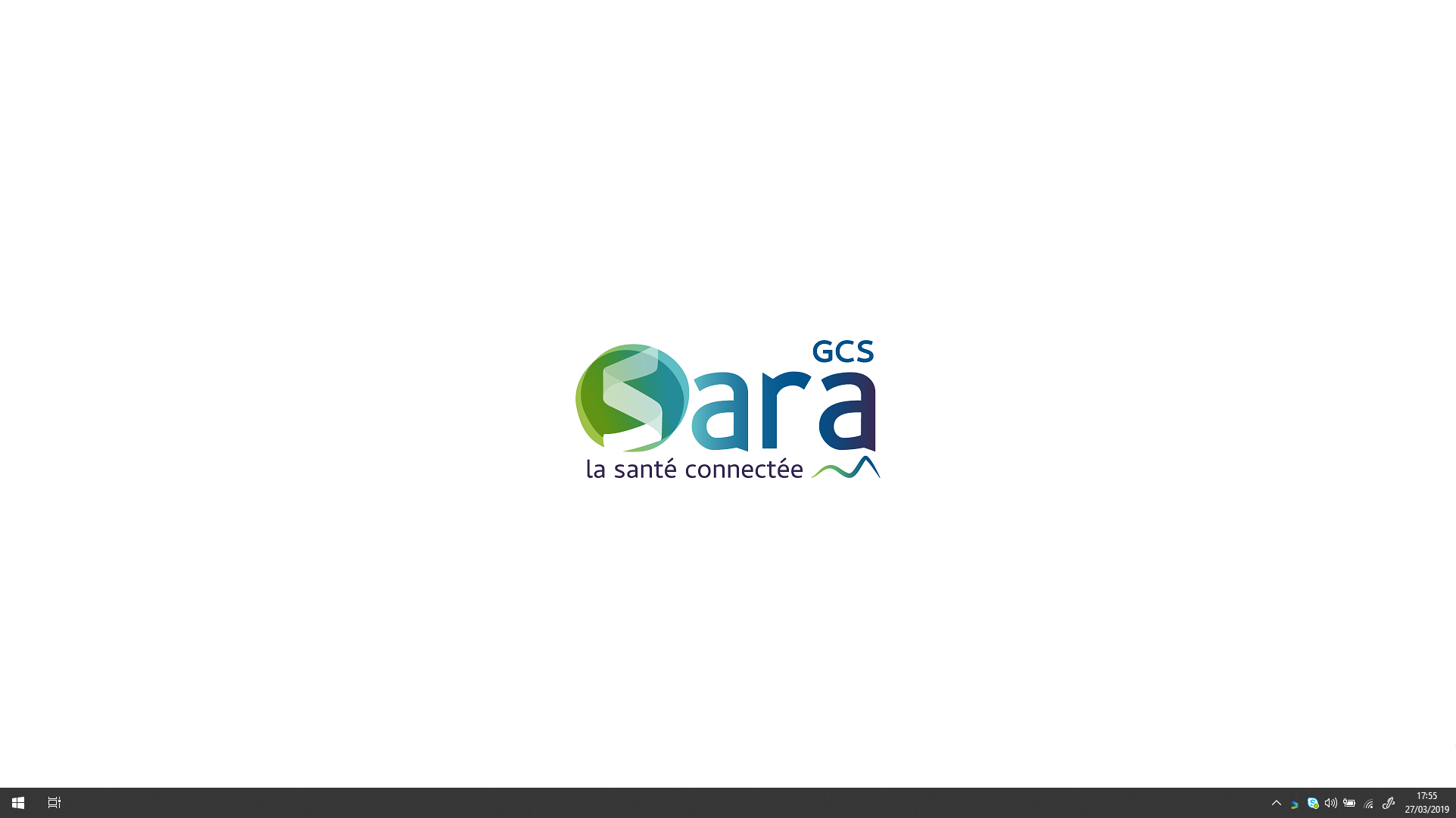 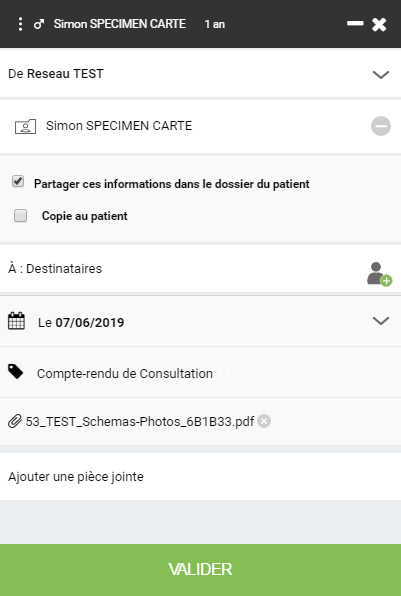 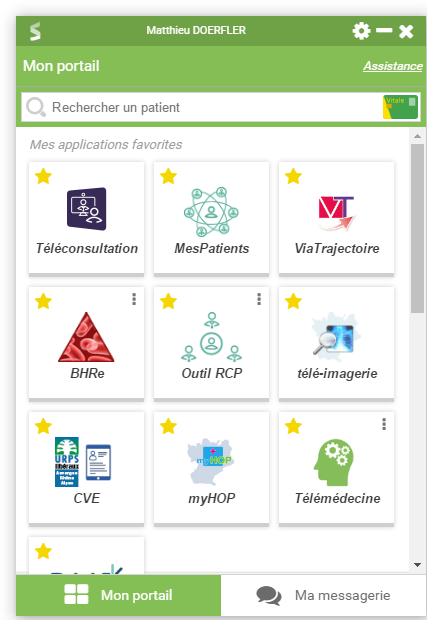 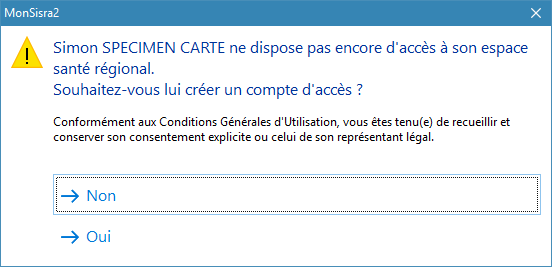 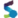 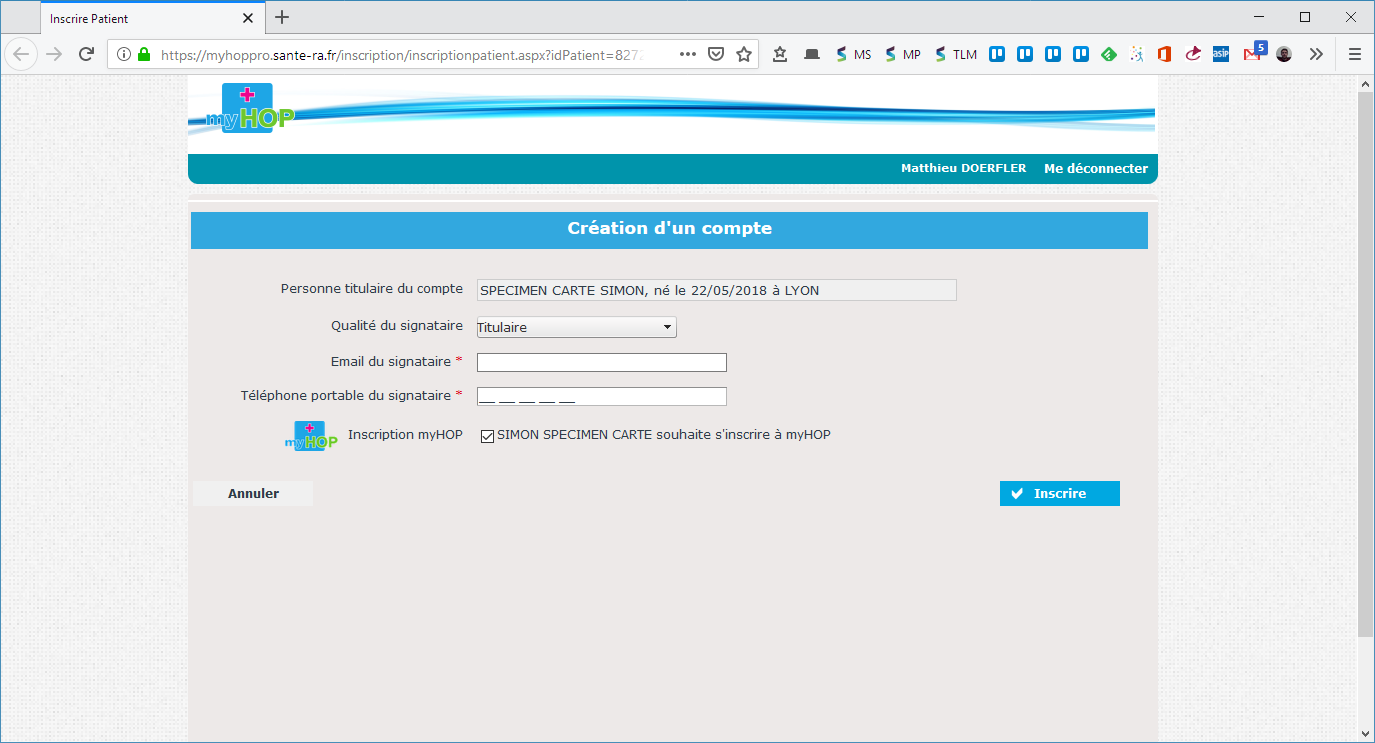 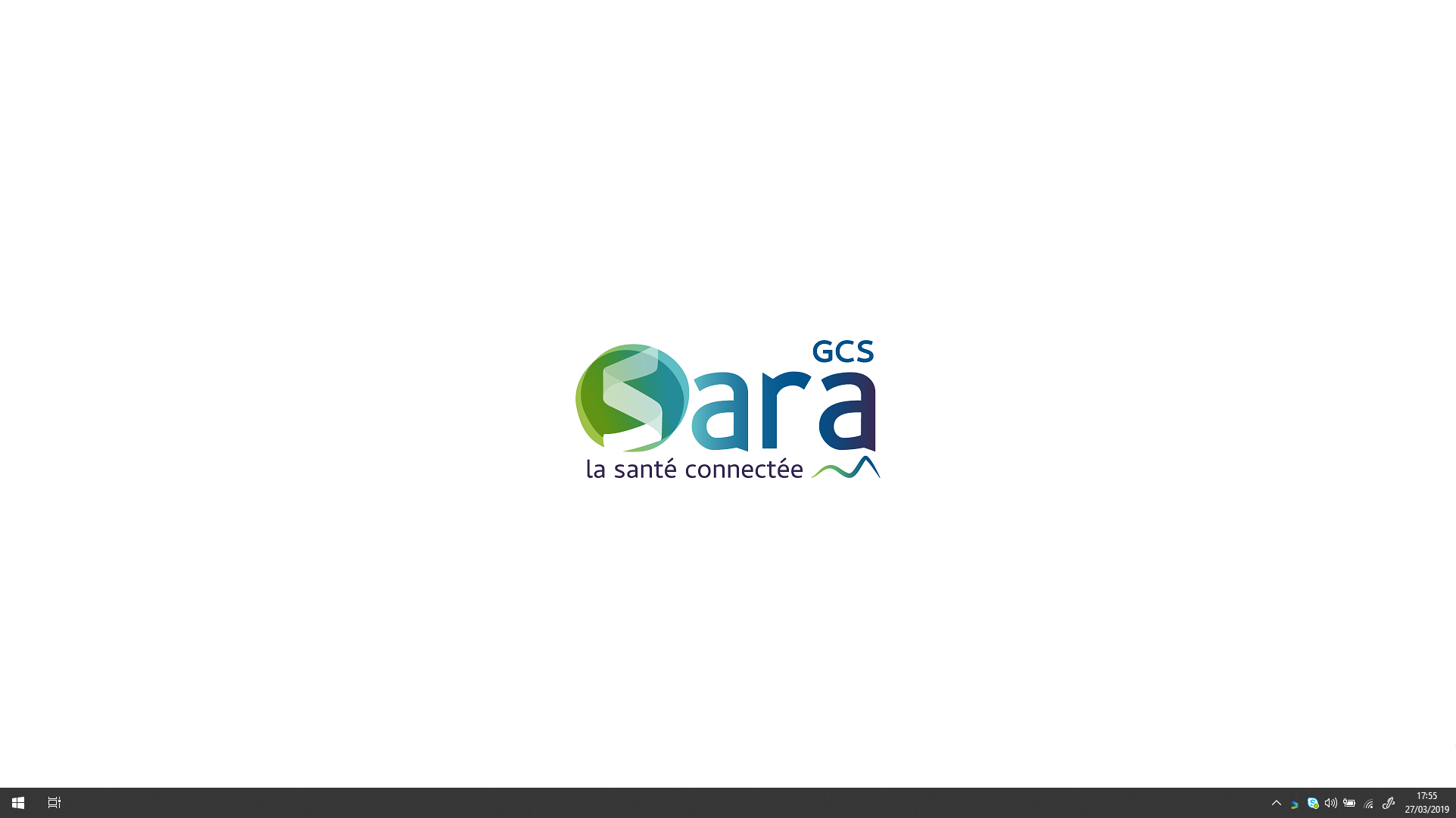 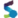 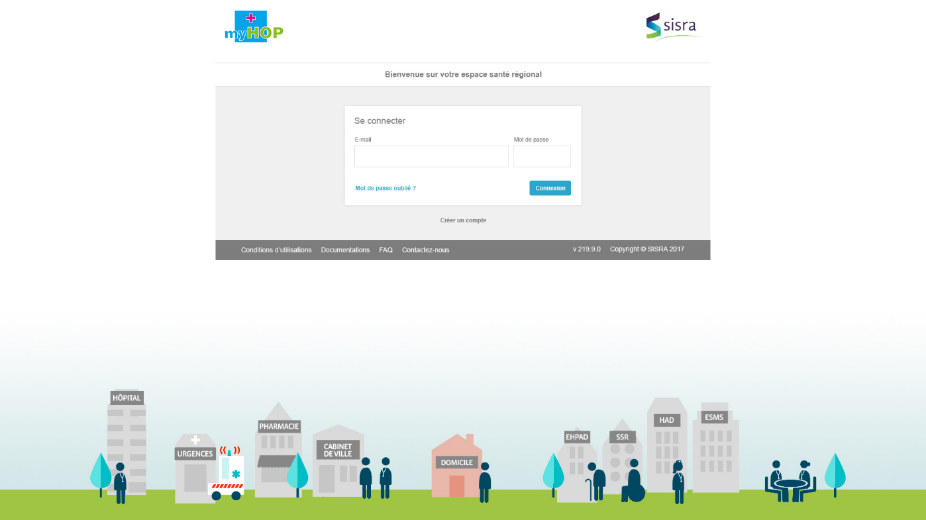 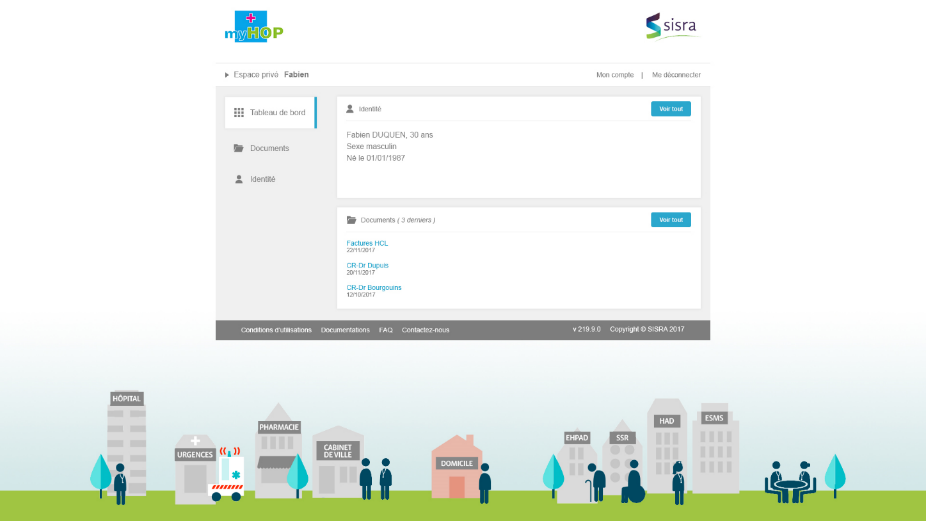 Téléexpertise
Annuaire de l’offre d’expertise
Demande d’expertise
Choix de l’expert
Saisie de la demande
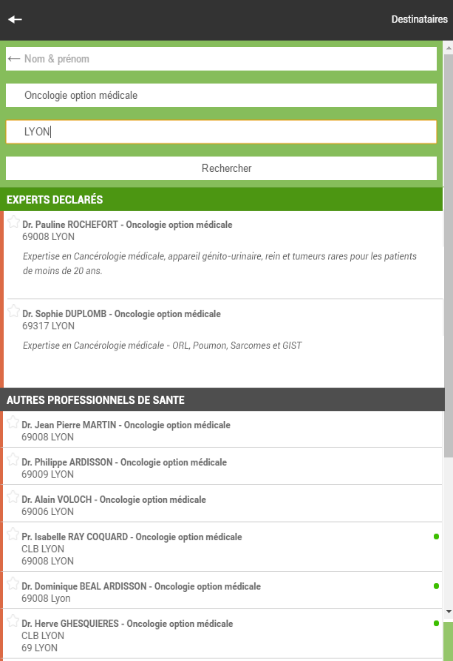 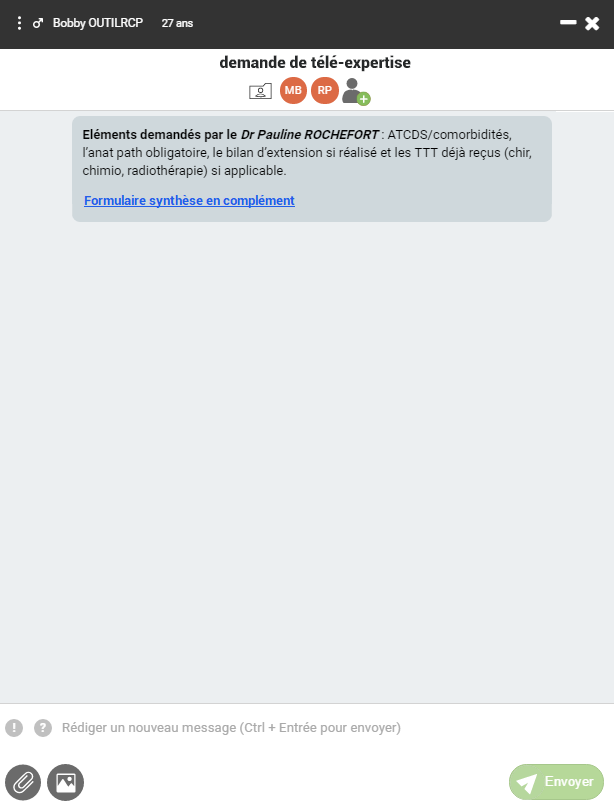 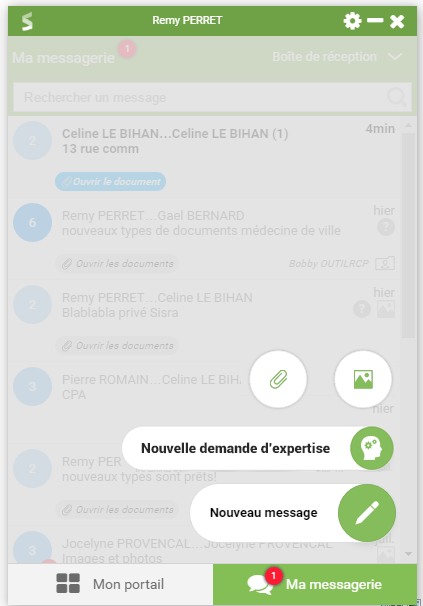 prérequis de l’expert
avec pièces jointes possibles
description de l’offre
Titre / date ou version
Redirection outil de l’expert
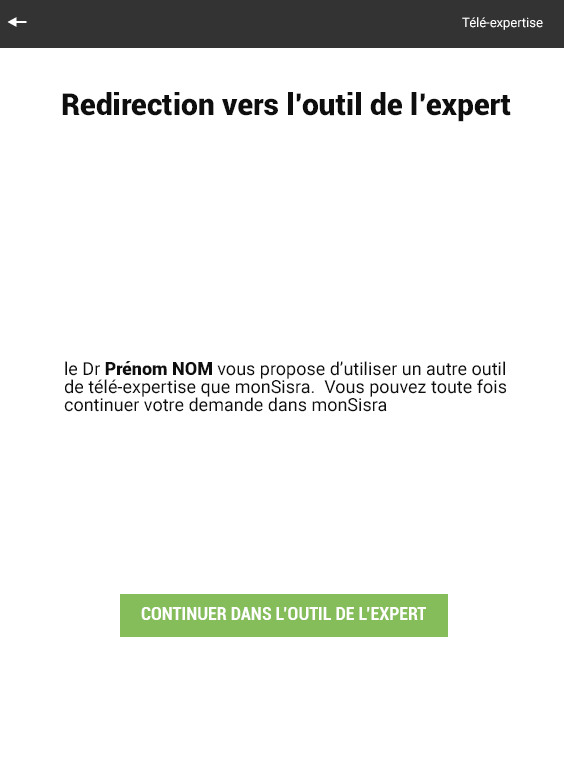 Titre / date ou version
Traçabilité de la demande
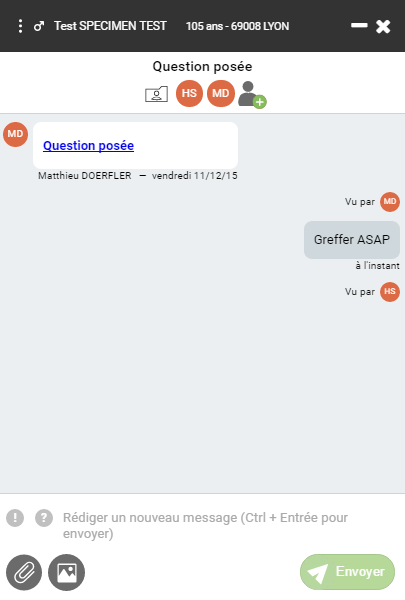 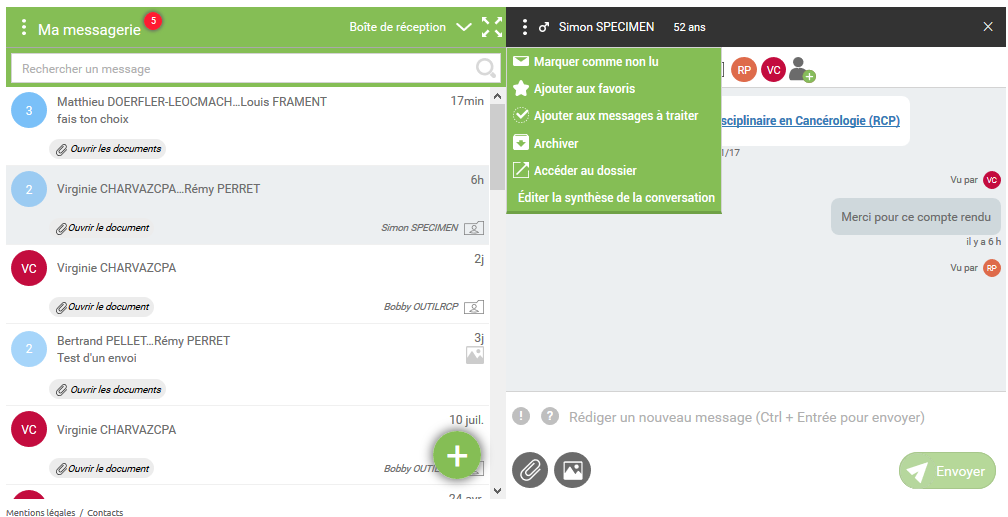 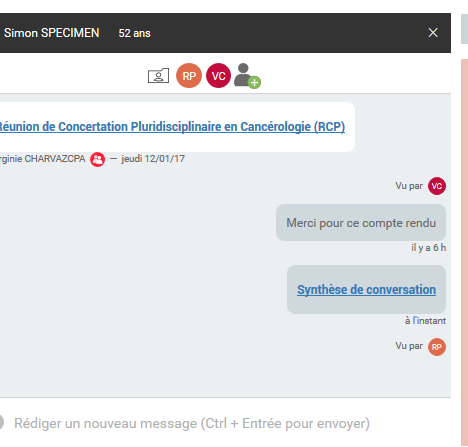 Titre / date ou version
Se déclarer comme expert
www.sante-ra.fr/teleexpertise
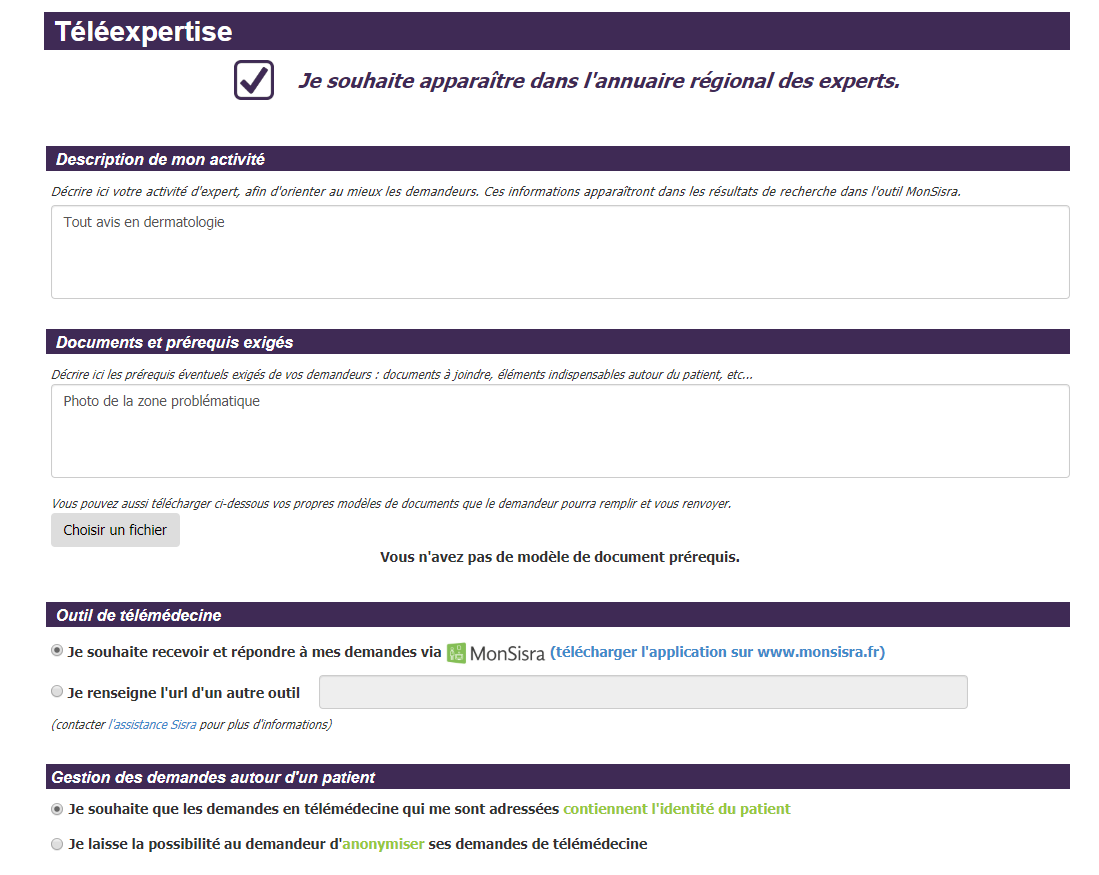 Titre / date ou version
Usages
Tableau de bord Télémédecine
www.sante-ra.fr/poulpy
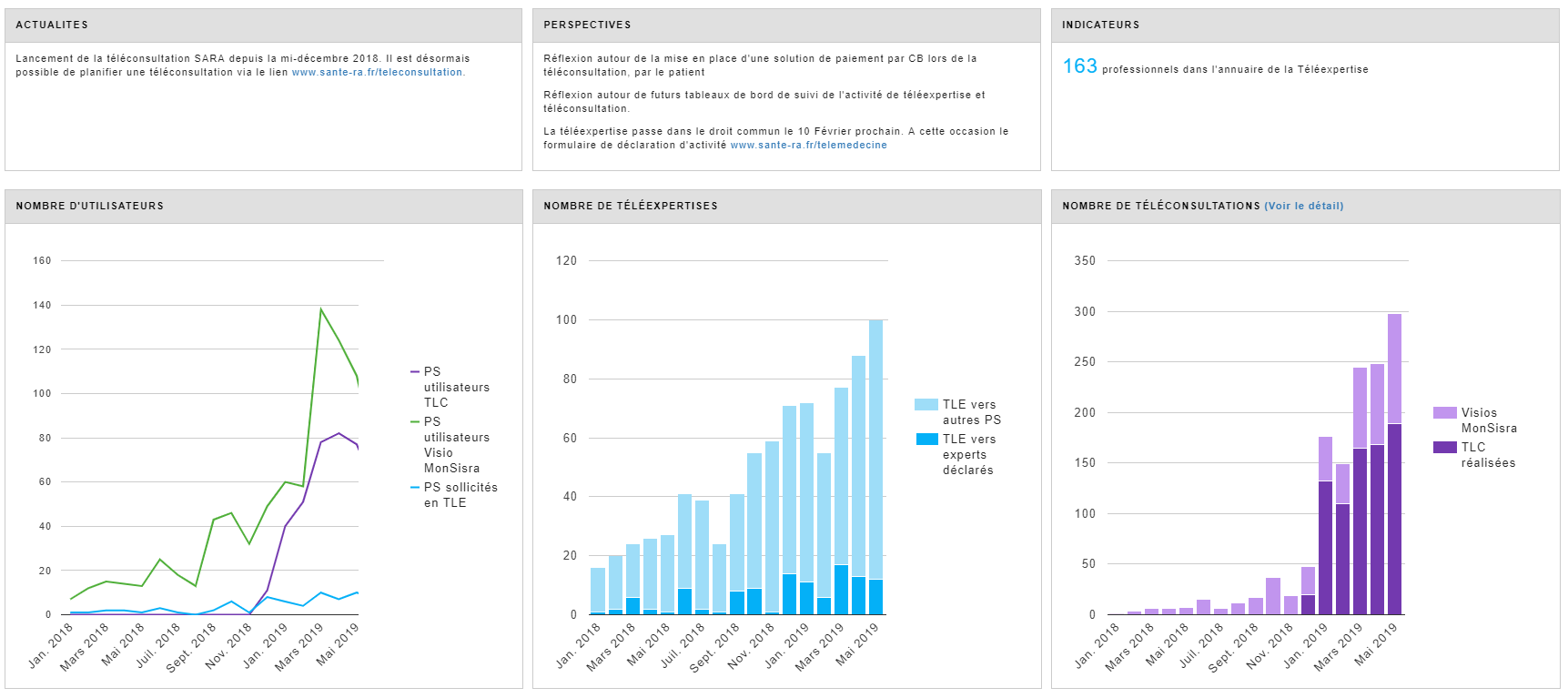